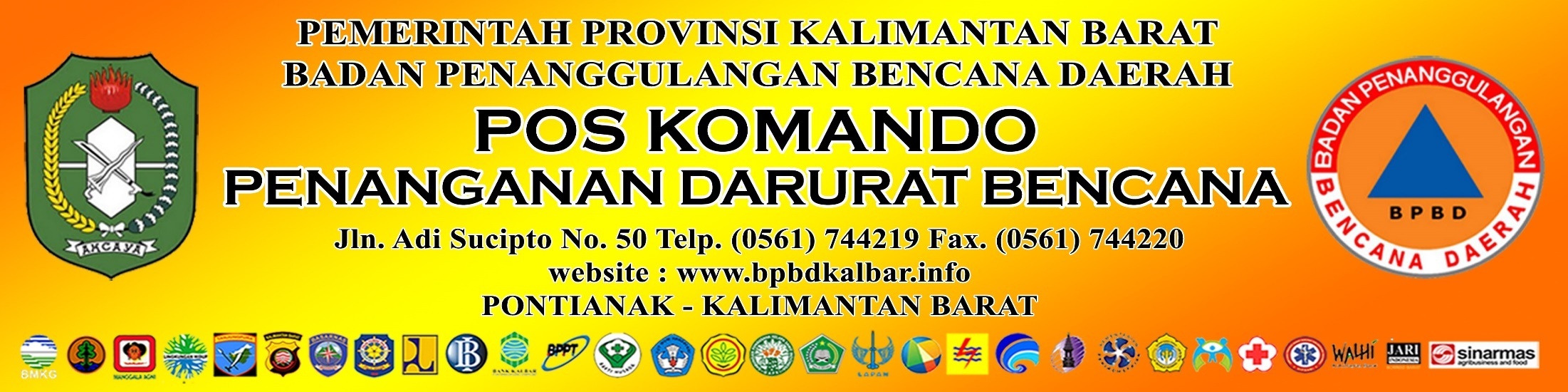 LAPORAN HARIAN
SATGAS PENANGANAN DARURAT BENCANA
PROVINSI KALIMANTAN BARAT
MINGGU 21 JULI 2019
SATGAS OPERASI UDARA
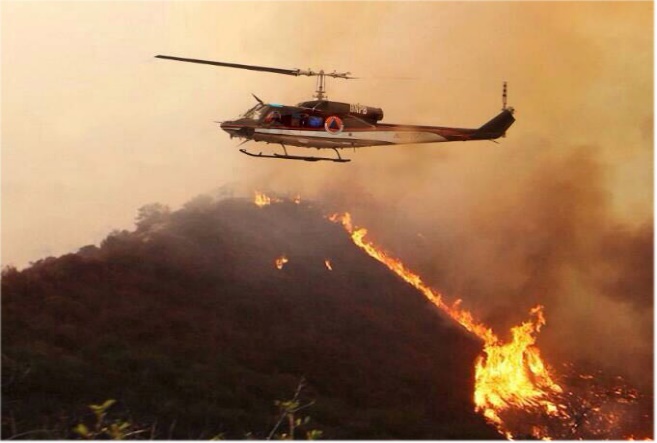 Basic Aircraft Performance Spec :
Model		:  Bell 412 EP/PK-PDA
Lift Capacity	:  Up to 1.500 Ltr
Cruise Speed	:  140 Knots (260Kph)
Endurance	:  2,5 Hours
Fuel Consumption	:  700 Liters / Hours
Crew		:  1 or 2 Crews
Long Line		:  40 Meters
Maximum Altitude	:  14.000 Feet
PATROLI UDARA
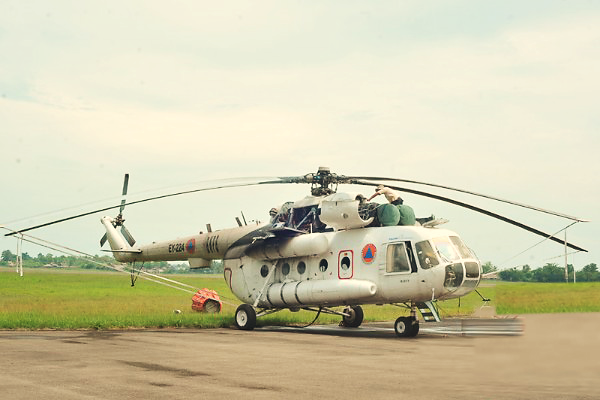 Basic Aircraft Performance Spec :
Model		:  MI-8UR CMX
Lift Capacity	:  5.000 Liters
Cruise Speed	:  120 Knots
Endurance	:  4 - 5 Hours
Fuel Consumption	:  750 Liters / Hours
Crew		:  5 Crews
Long Line		:  35 Meters
Maximum Altitude	:  16.400 Feet
POSITION STAND BY
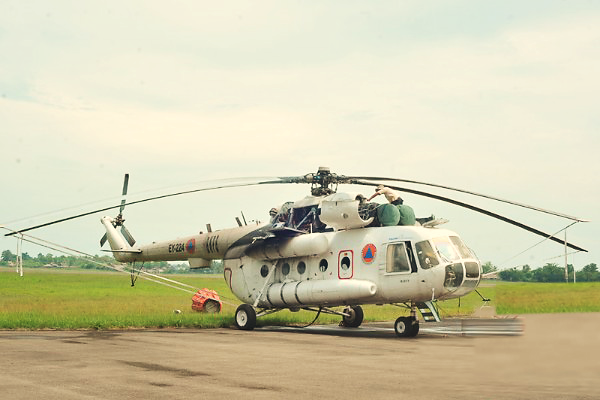 Basic Aircraft Performance Spec :
Model		:  MI-8UR CMN
Lift Capacity	:  5.000 Liters
Cruise Speed	:  120 Knots
Endurance	:  4 - 5 Hours
Fuel Consumption	:  750 Liters / Hours
Crew		:  5 Crews
Long Line		:  35 Meters
Maximum Altitude	:  16.400 Feet
WATER BOMBING
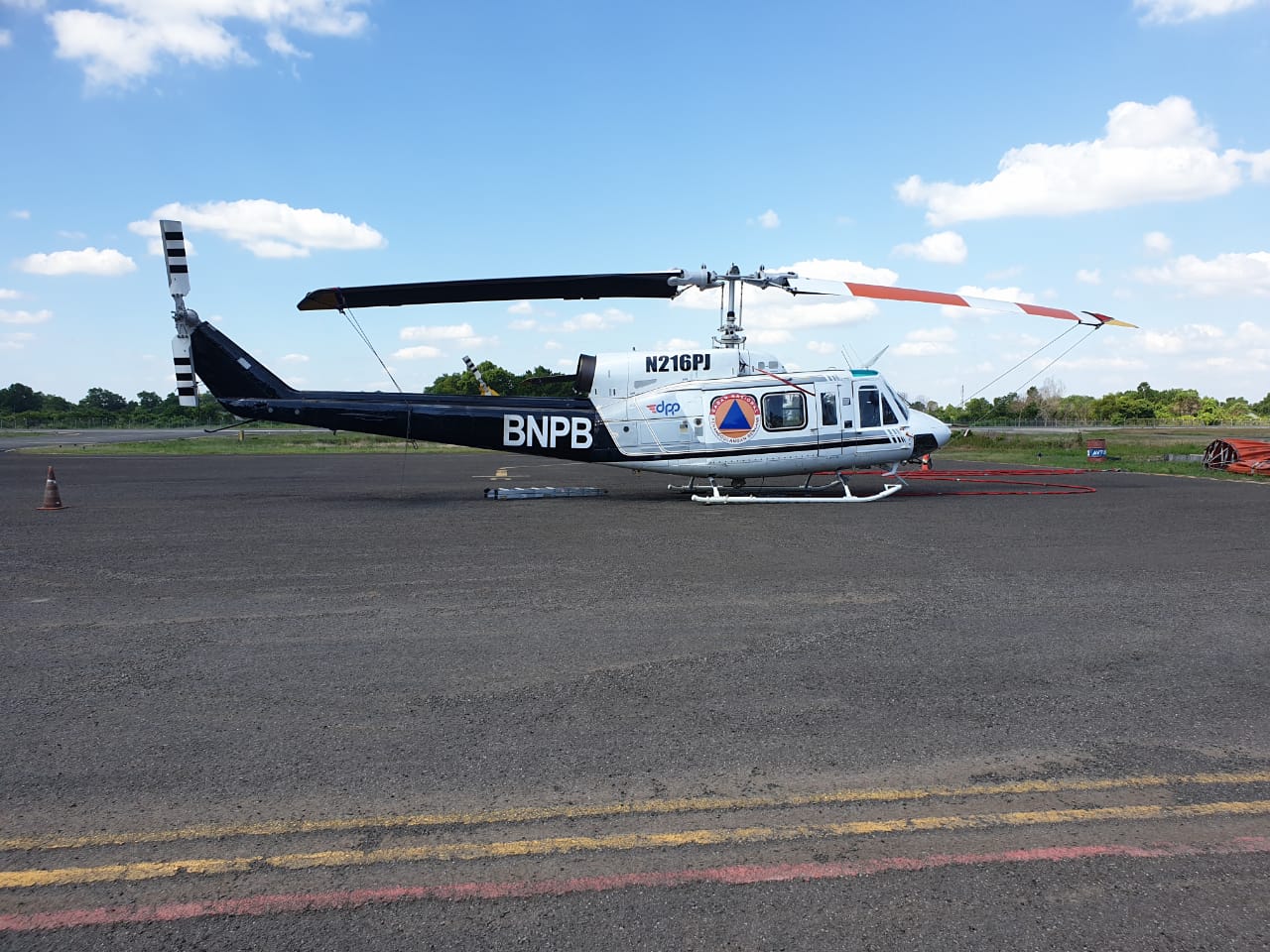 Basic Aircraft Performance Spec :
Model		:  Bell N214 B/N216 PJ
Lift Capacity	:  Up to 3.000 Ltr
Cruise Speed	:  140 Knots (260Kph)
Endurance	:  2,5 Hours
Fuel Consumption	:  700 Liters / Hours
Crew		:  1 or 2 Crews
Long Line		:  40 Meters
Maximum Altitude	:  14.000 Feet
POSITION STAND BY
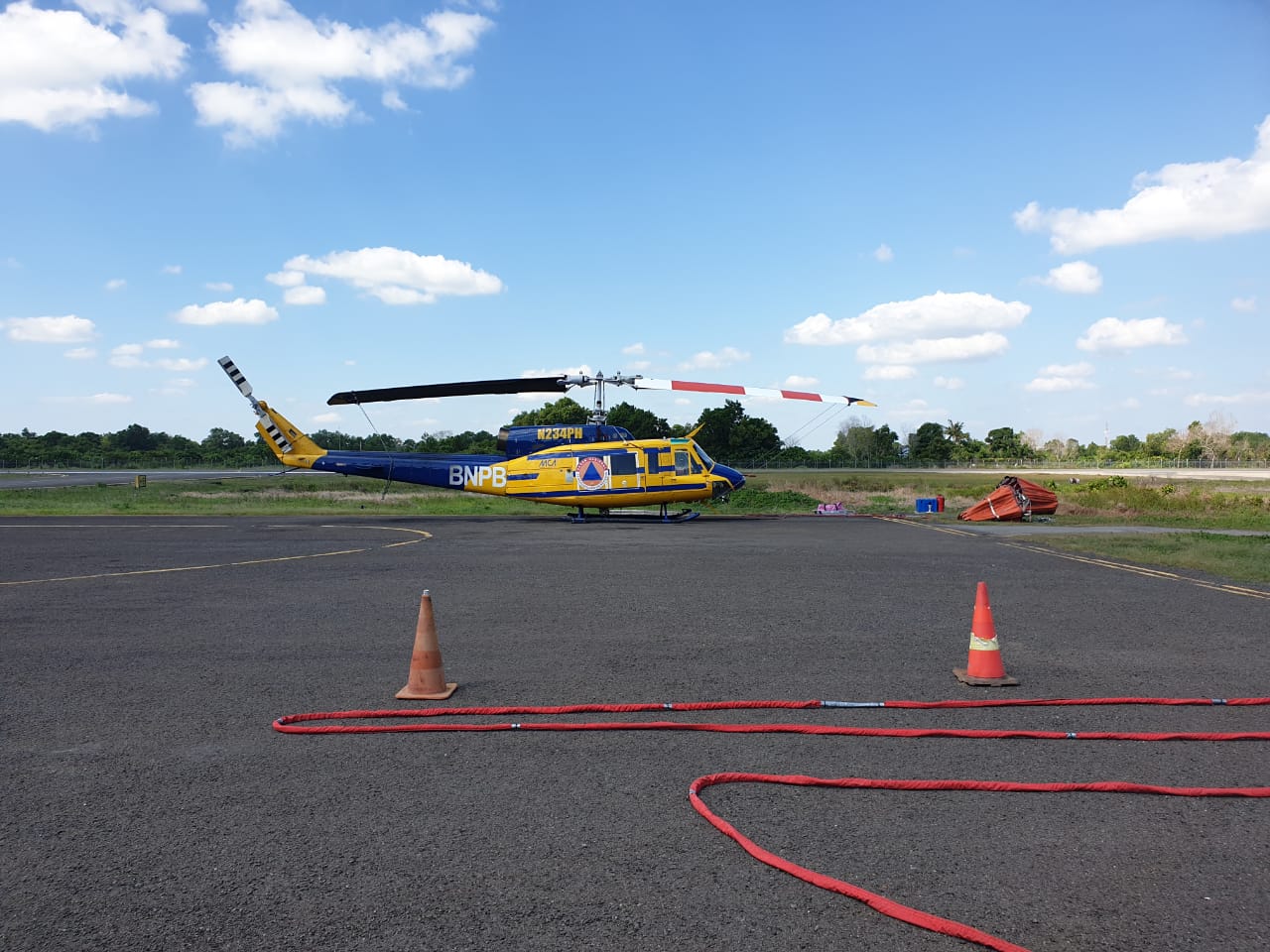 Basic Aircraft Performance Spec :
Model		:  Bell N214 B/N234 PH
Lift Capacity	:  Up to 3.000 Ltr
Cruise Speed	:  140 Knots (260Kph)
Endurance	:  2,5 Hours
Fuel Consumption	:  700 Liters / Hours
Crew		:  1 or 2 Crews
Long Line		:  40 Meters
Maximum Altitude	:  14.000 Feet
POSITION STAND BY
SATGAS PATROLI DAN PEMADAMAN DARAT 
BPBD SE-KALIMANTAN BARAT
SATGAS PATROLI DAN PEMADAMAN DARAT
BELUM ADA LAPORAN MASUK
SATGAS PATROLI DAN PEMADAMANAN DARAT TNI / POLRI
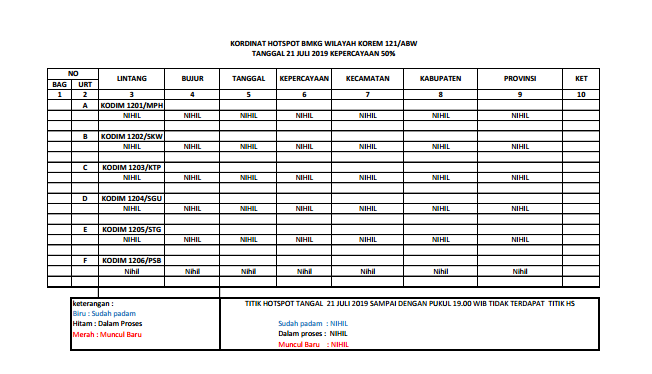 SATGAS PATROLI DAN PEMADAMAN DARATMANGGALA AGNI
BELUM ADA LAPORAN MASUK
SATGAS GAKKUM KARHUTLA
PENDAPAT TEKNIS BMKG
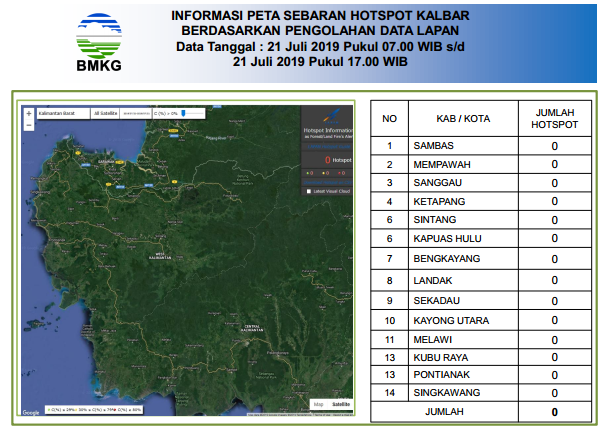 PENDAPAT TEKNIS BMKG
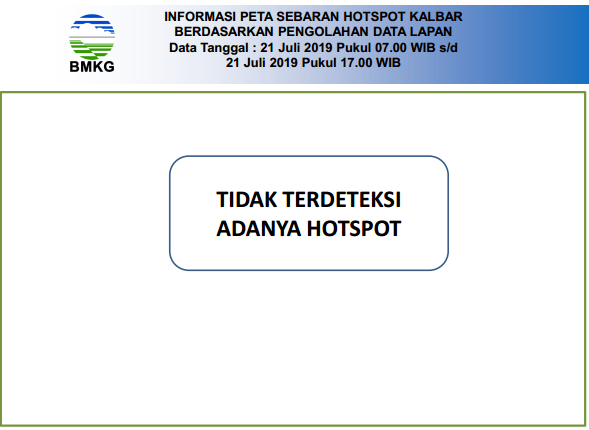 PENDAPAT TEKNIS BMKG
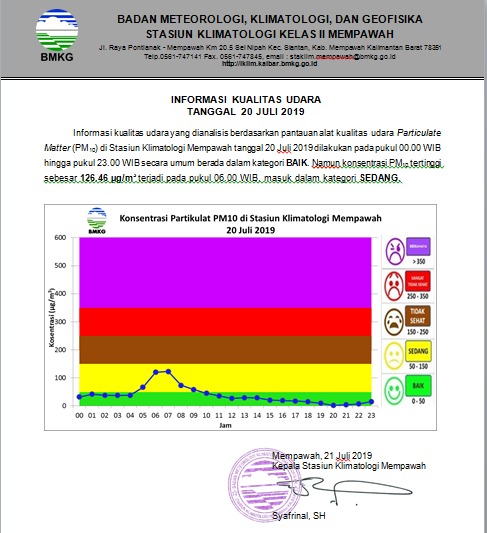 Berikut kami sampaikan Informasi kualitas udara yang dianalisis berdasarkan pantauan alat kualitas udara Particulate Matter (PM10) di Stasiun Klimatologi Mempawah tanggal 20 Juli 2019 dilakukan pada pukul 00.00 WIB hingga pukul 23.00 WIB secara umum berada dalam kategori BAIK. Namun konsentrasi PM10 tertinggi sebesar 126.46 µg/m3 terjadi pada pukul 06.00 WIB, masuk dalam kategori SEDANG.
PENDAPAT TEKNIS BMKG
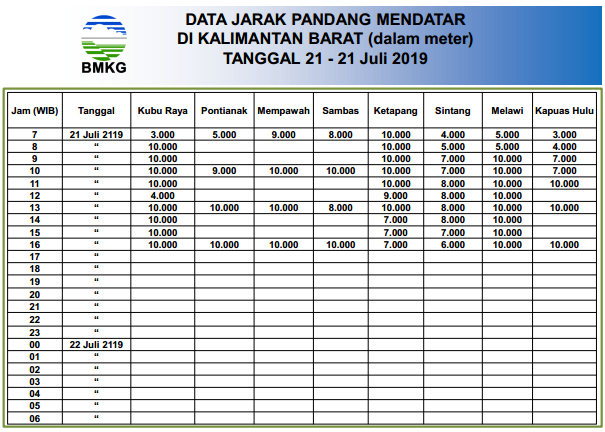 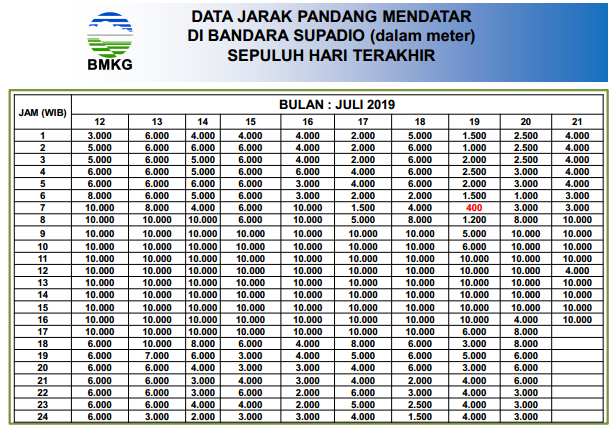 PENDAPAT TEKNIS BMKG
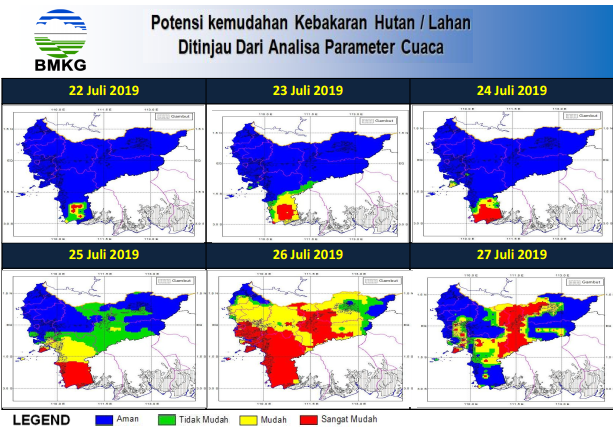 HASIL BRIEFING PAGI (Pukul 07.00) 21 Juli 2019
Rencana Arah TKP Operasi  Helicopter
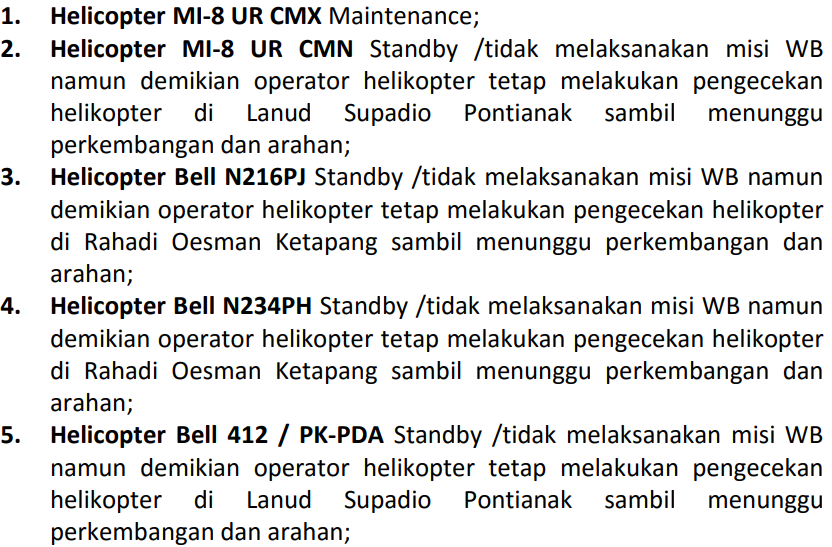 DOKUMENTASIHASIL BRIEFING PAGI (Pukul 07.00) 21 Juli 2019
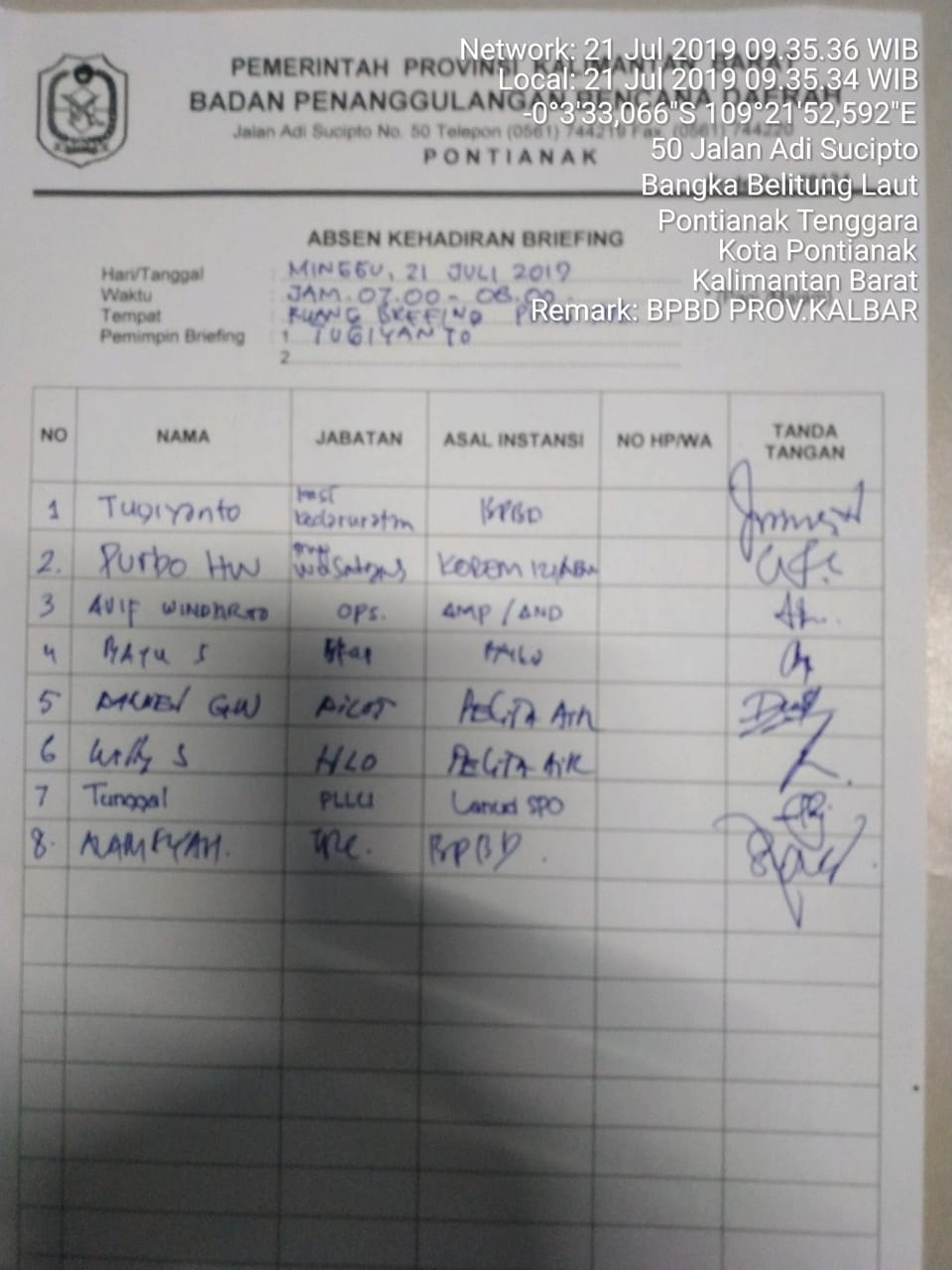 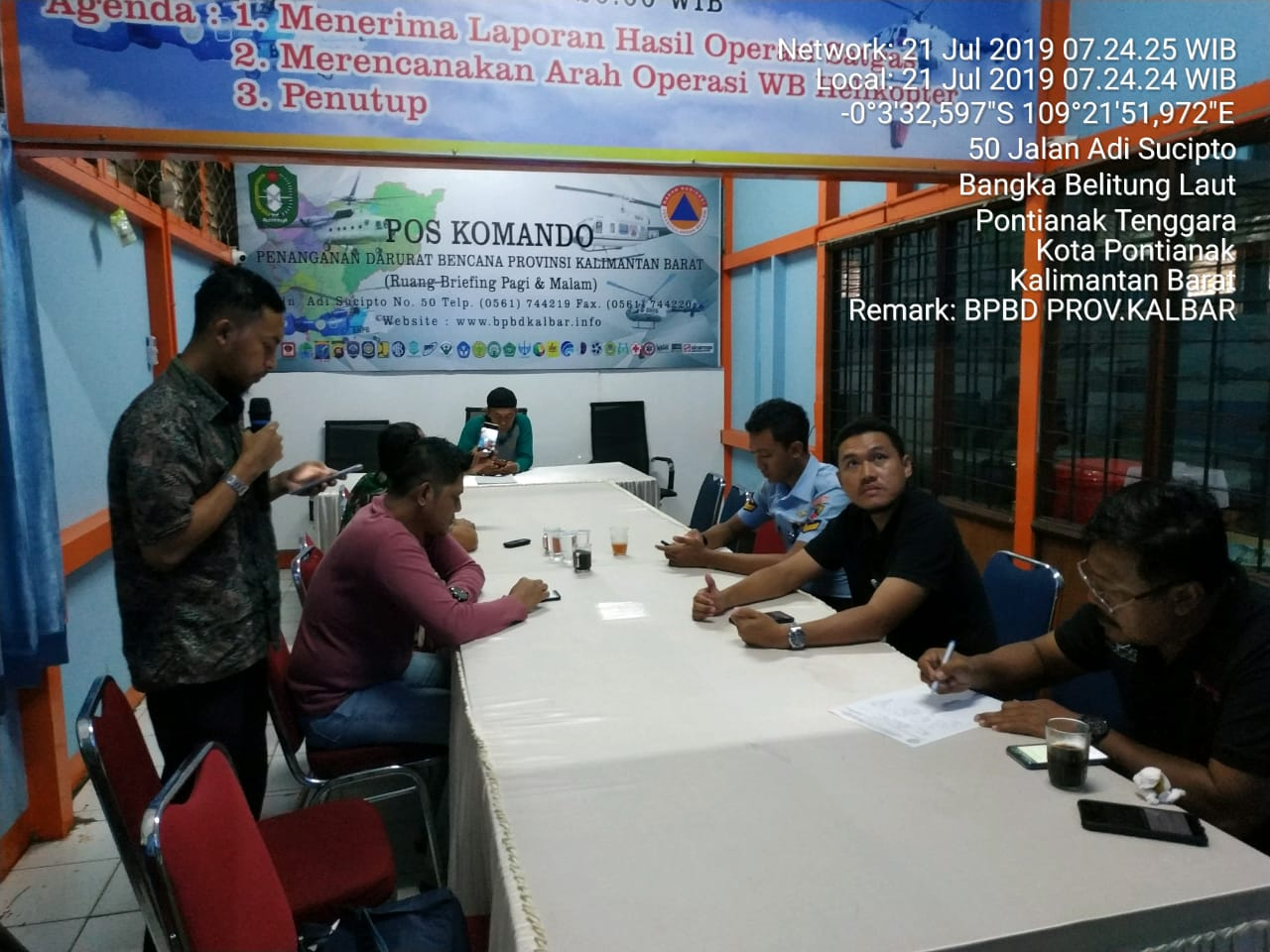 DOKUMENTASIHASIL BRIEFING MALAM (Pukul 19.00) 21 Juli 2019
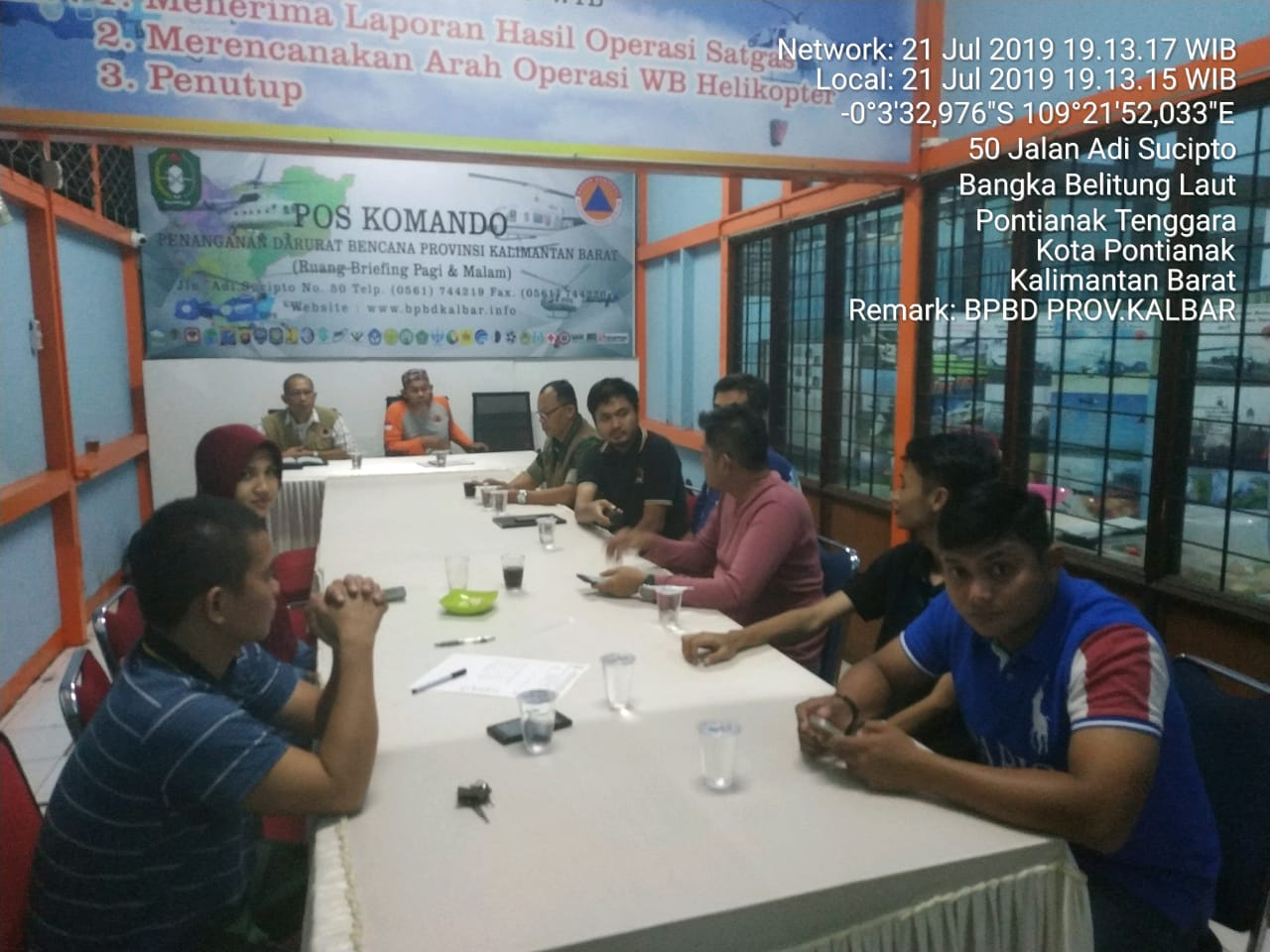 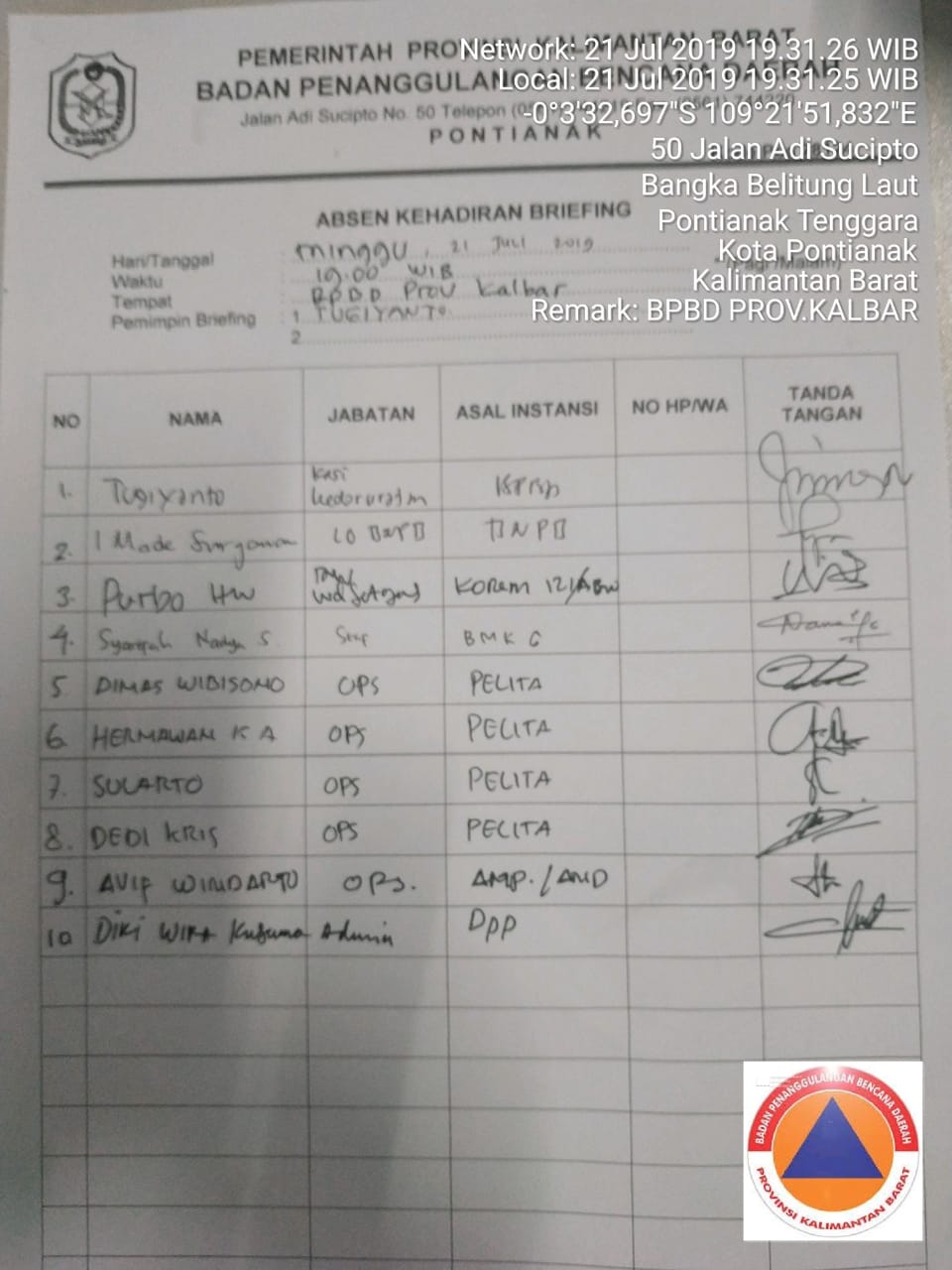 HASIL BRIEFING MALAM (Pukul 19.00) 21 Juli 2019
Helicopter MI-8 UR CMX Maintenance;
Helicopter MI-8 UR CMN Standby /tidak melaksanakan misi WB namun demikian operator helikopter tetap melakukan pengecekan helikopter di Lanud Supadio Pontianak sambil menunggu perkembangan dan arahan;
Helicopter Bell N216PJ Standby /tidak melaksanakan misi WB namun demikian operator helikopter tetap melakukan pengecekan helikopter di Rahadi Oesman Ketapang sambil menunggu perkembangan dan arahan;
Helicopter Bell N234PH Standby /tidak melaksanakan misi WB namun demikian operator helikopter tetap melakukan pengecekan helikopter di Rahadi Oesman Ketapang sambil menunggu perkembangan dan arahan;
Helicopter Bell 412 / PK-PDA Standby /tidak melaksanakan misi patroli /WB namun demikian operator helikopter tetap melakukan pengecekan helikopter di Lanud Supadio Pontianak sambil menunggu perkembangan dan arahan;
SATGAS SOSIALISASI
BELUM ADA LAPORAN MASUK
SATGAS DOA MINTA TURUN HUJAN
BELUM ADA LAPORAN MASUK
Mengetahui
Pontianak, 21 Juli 2019
Penyusun Laporan





Drs. TUGIYANTO
Penata Tingkat I
19660113 1994021 003
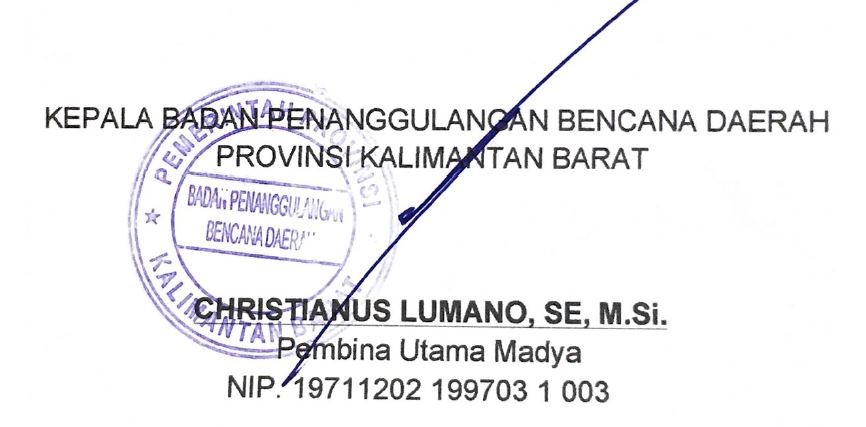 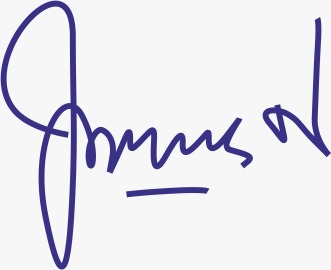